Муниципальное автономное образовательное учреждение дополнительного образования«Центр дополнительного образования» 
г. Енисейска Красноярского края
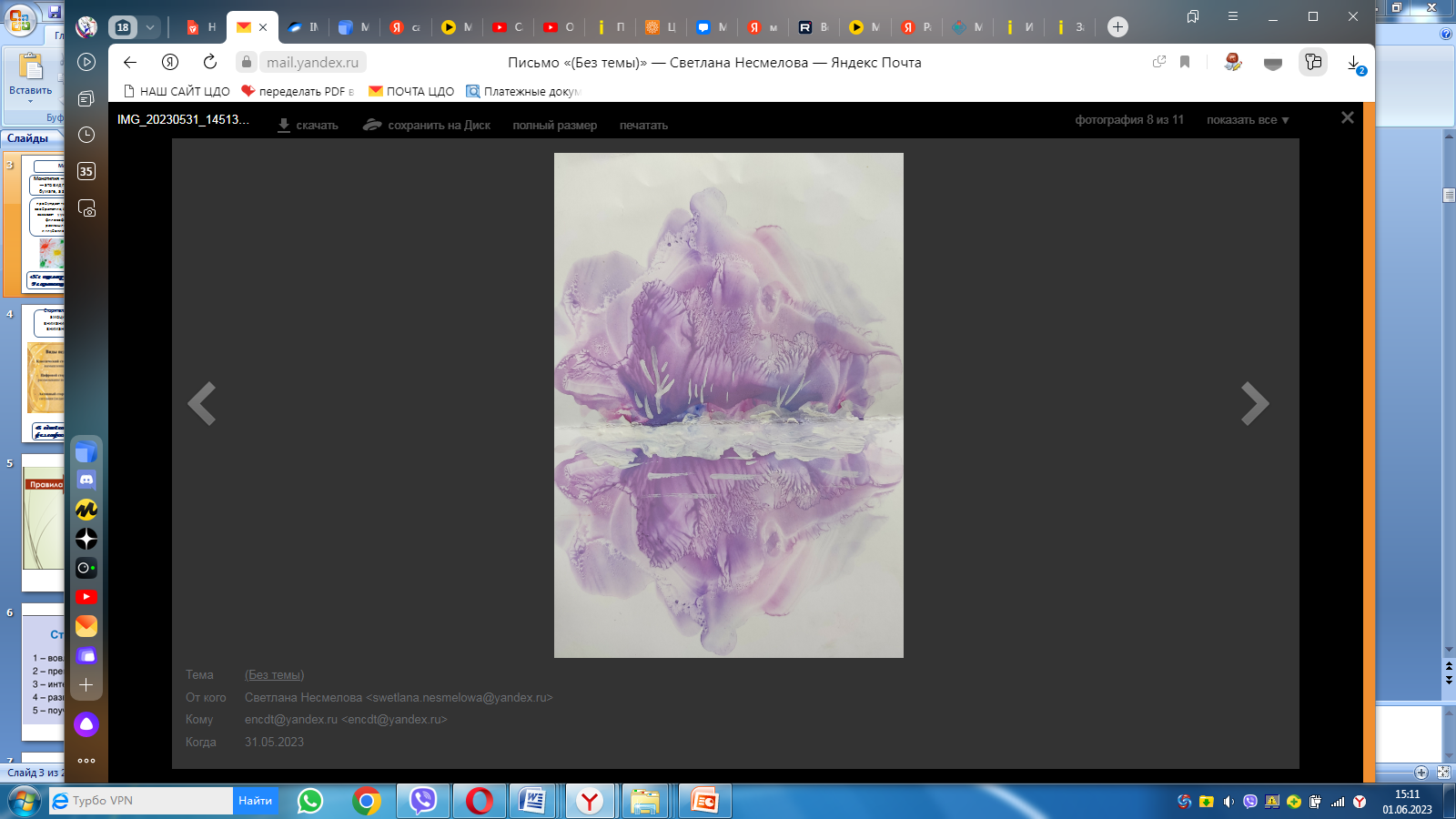 «Эффективные технологии развития творческих способностей детей»
Выполнила: Несмелова Светлана Валерьевна, педагог дополнительного образования
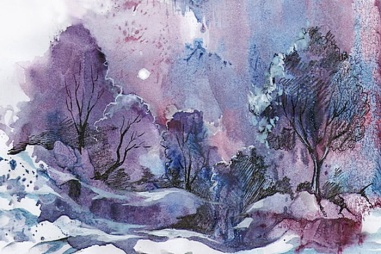 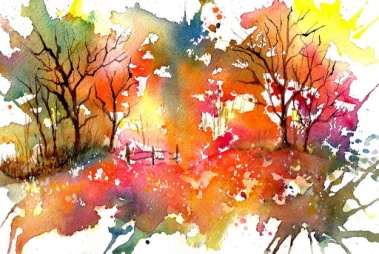 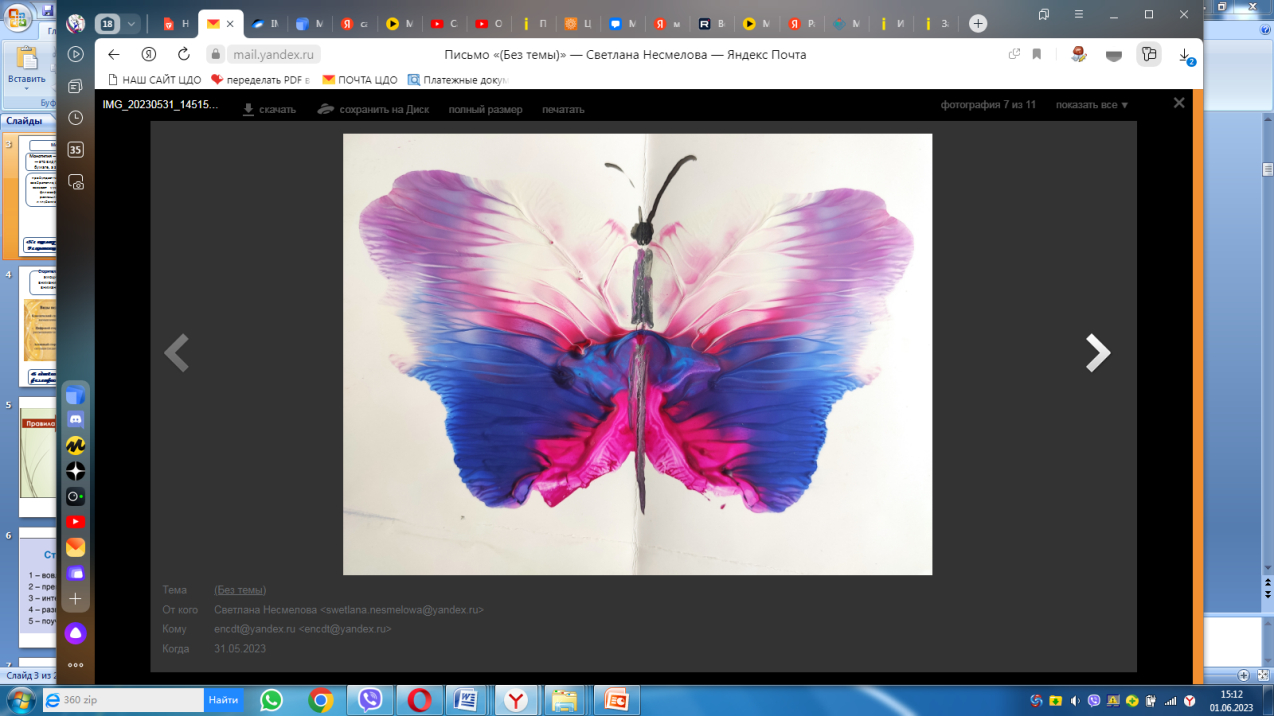 Актуальность проблемы творческого развития детей
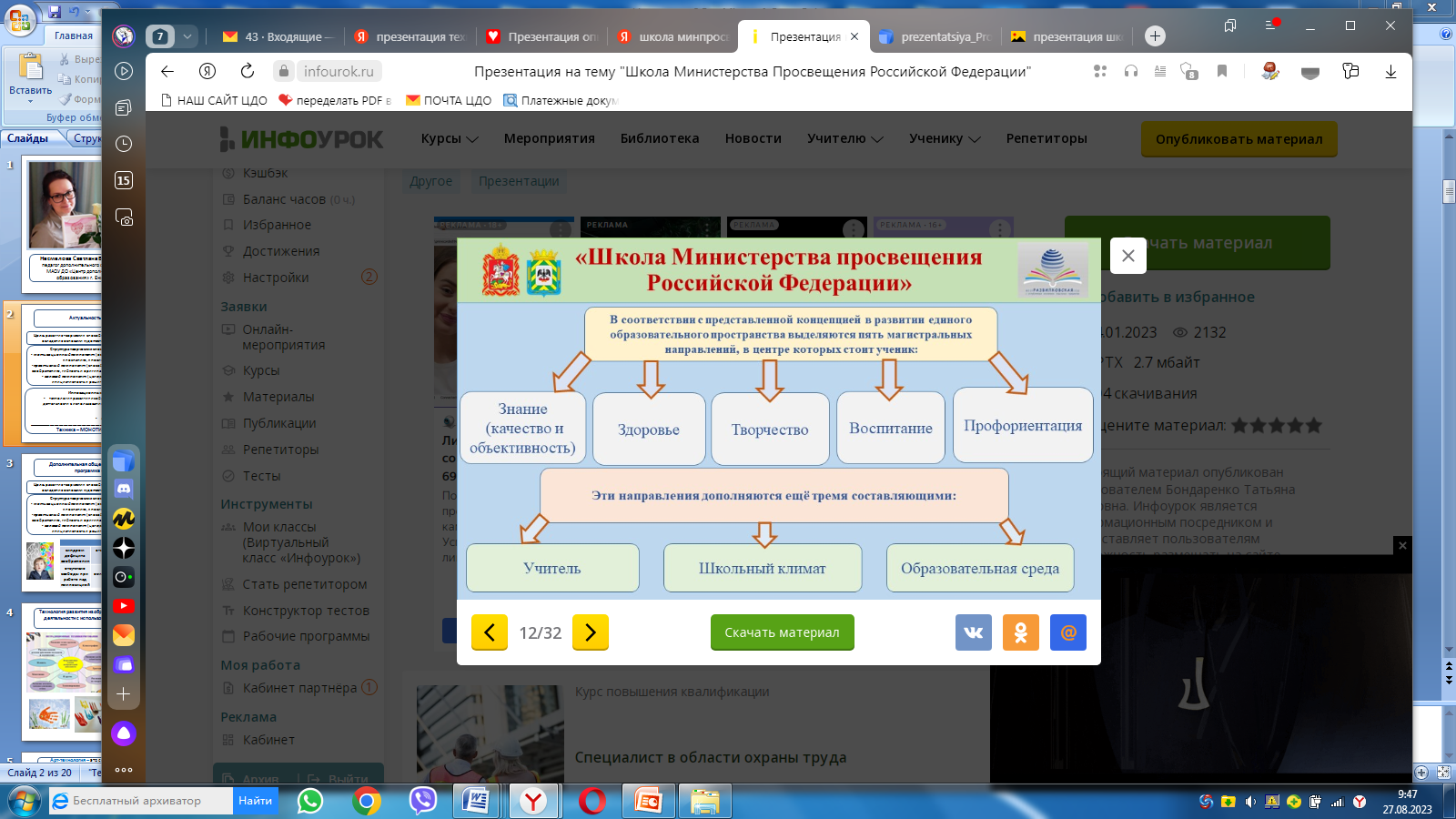 Дополнительная общеобразовательная общеразвивающая программа «Друзья волшебной кисти»
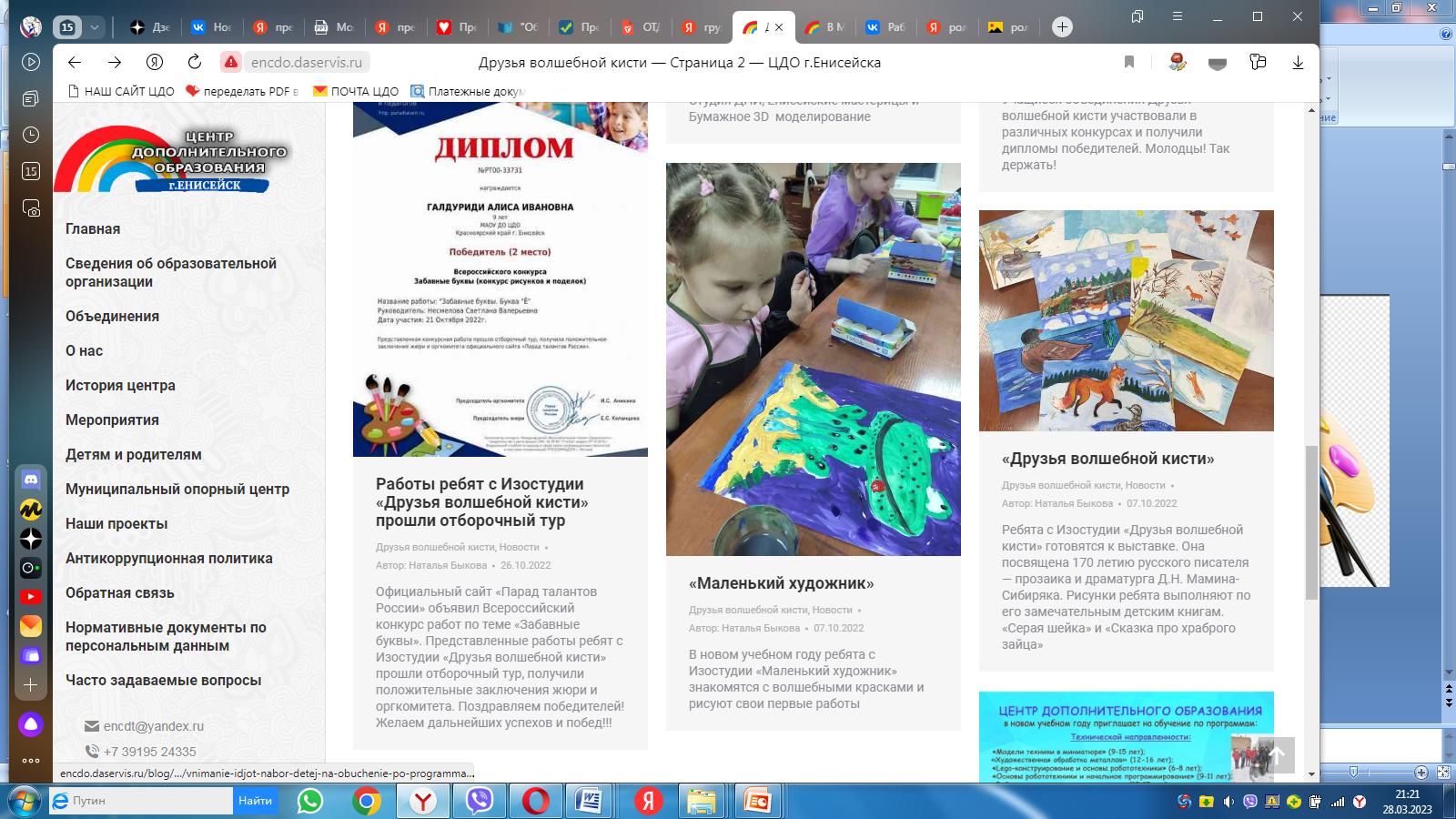 Цель: развитие творческих способностей детей через овладение основами художественной культуры
Структура творческих способностей: 
 - мотивационный компонент (осознанное стремление к познанию, к новизне); 
креативный компонент (способность к творческому воображению, гибкость и оригинальность мышления); 
 волевой компонент (целеустремлённость, инициативность и решительность)
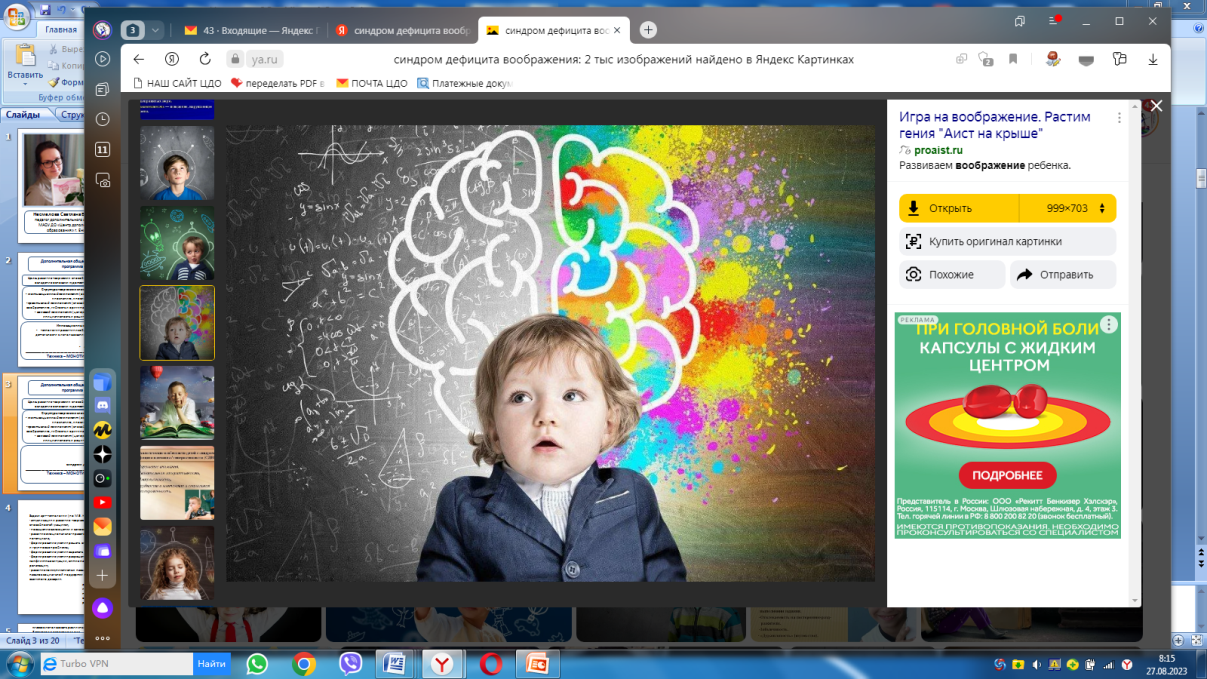 Технология развития изобразительной и художественно-творческой  деятельности с использованием нетрадиционных (неклассических) техник
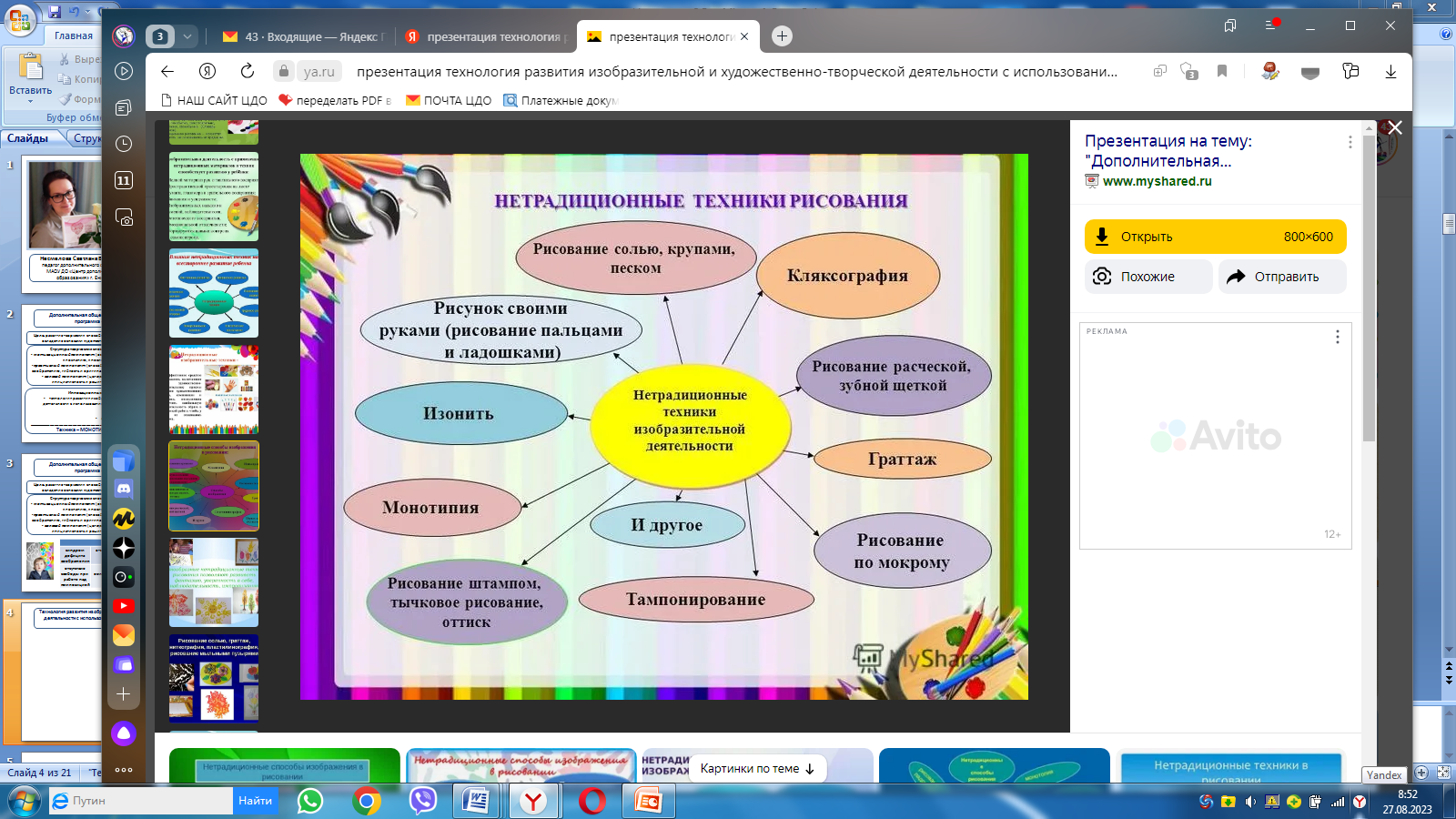 «Нетрадиционные техники рисования помогут детям почувствовать себя свободными, помогут раскрепоститься, увидеть и передать на бумаге то, что обычными способами сделать намного труднее. А главное, нетрадиционные техники рисования дают ребёнку возможность удивиться и порадоваться миру».
В.А. Сухомлинский
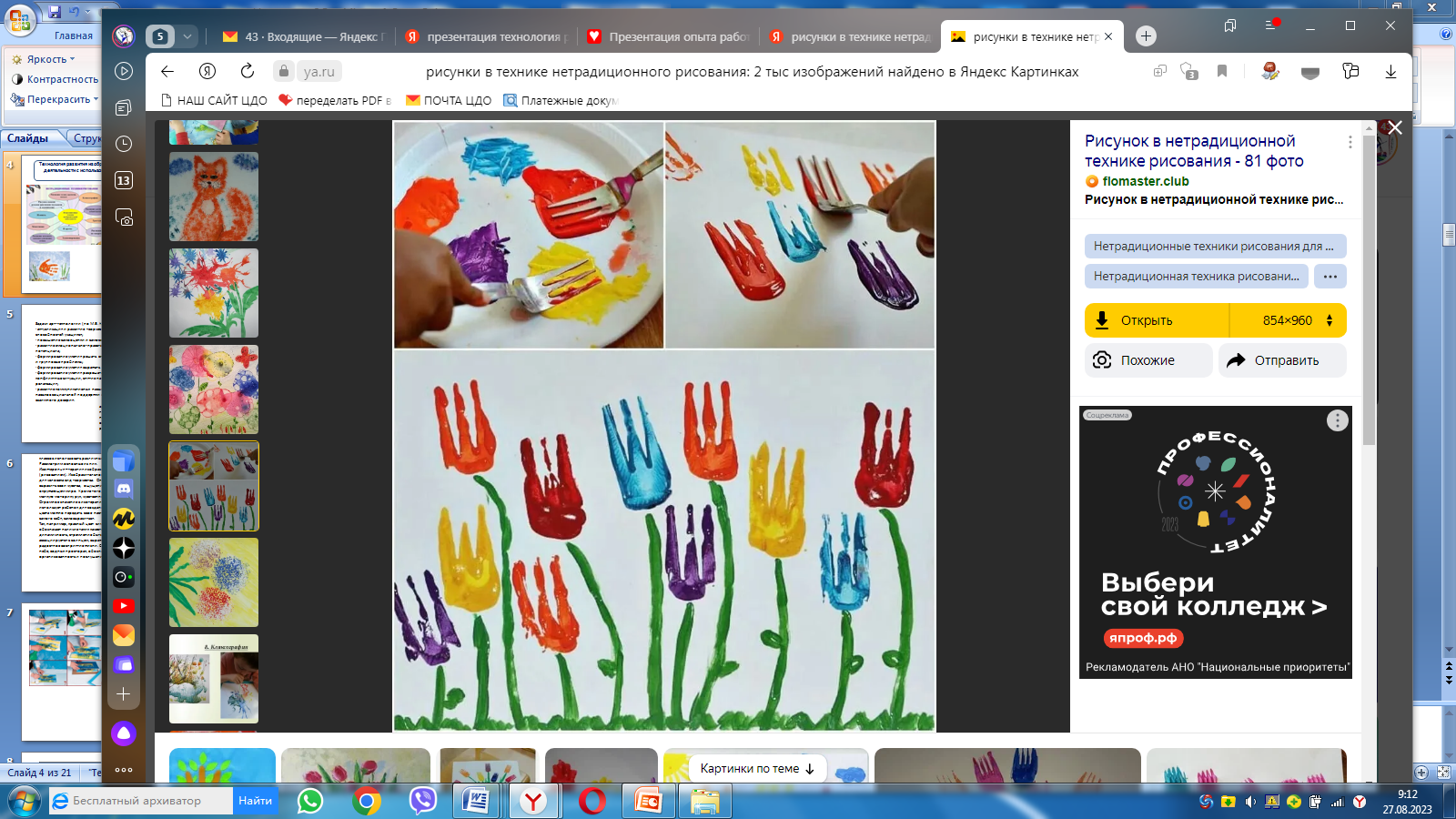 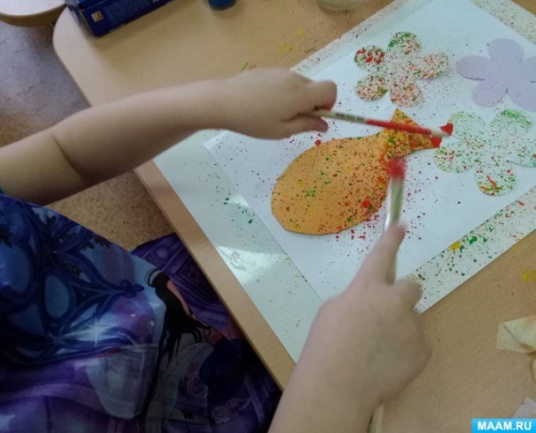 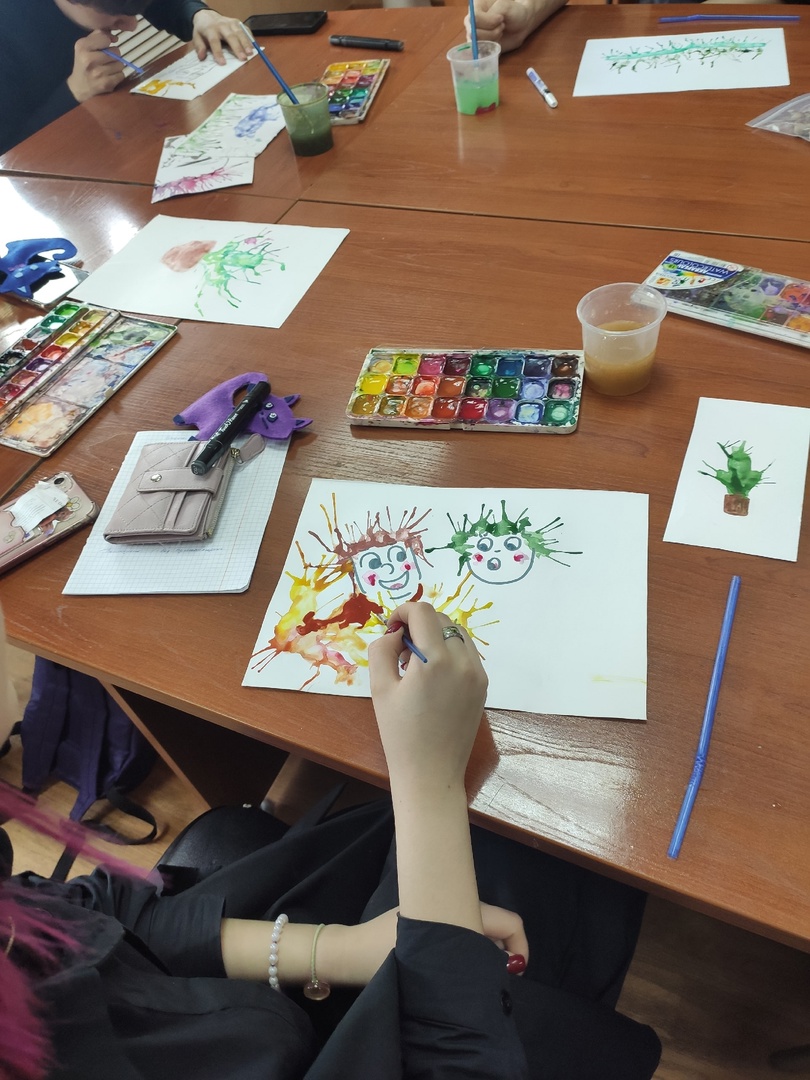 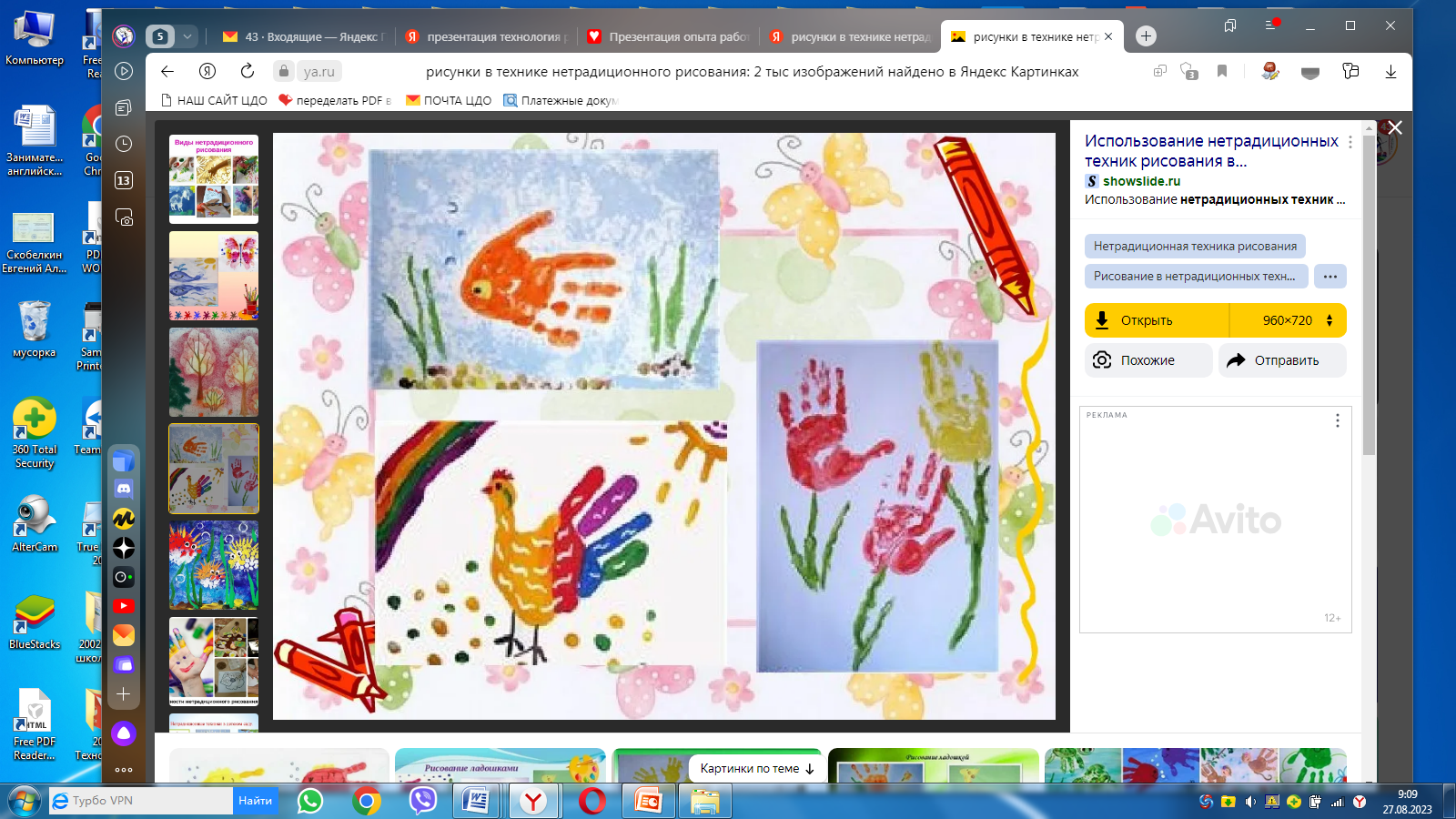 Арт-технология – это совокупность форм, методов и средств различных видов искусства, направленных на развитие творческого потенциала личности в образовательном процессе
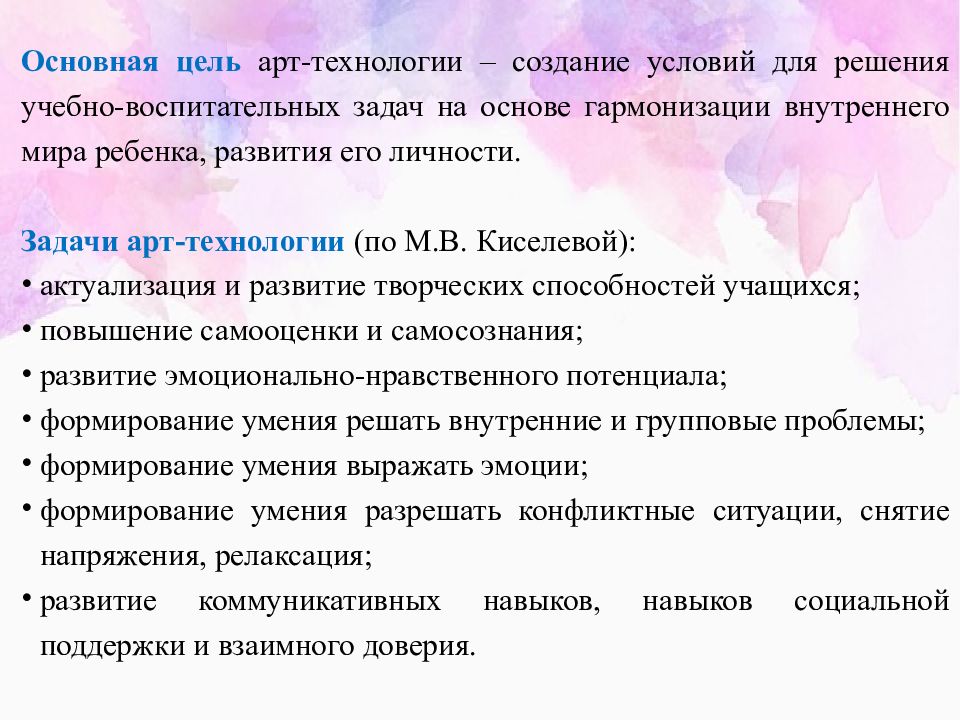 Монотипия – «божественная непредсказуемость»
Монотипия — (от греческих слов mono — «один» и typos — «отпечаток») — это вид печатной графики.  Выполняется красками на глянцевой бумаге, а затем создает оттиск изображения.
пробуждает творческое
воображение, фантазию,
вызывает  у участников
философские
размышления
 и глубокие чувства
новаторские свойства
монотипии относятся  
к психотерапии 
и арт-терапии,
 используются как
метод излечении
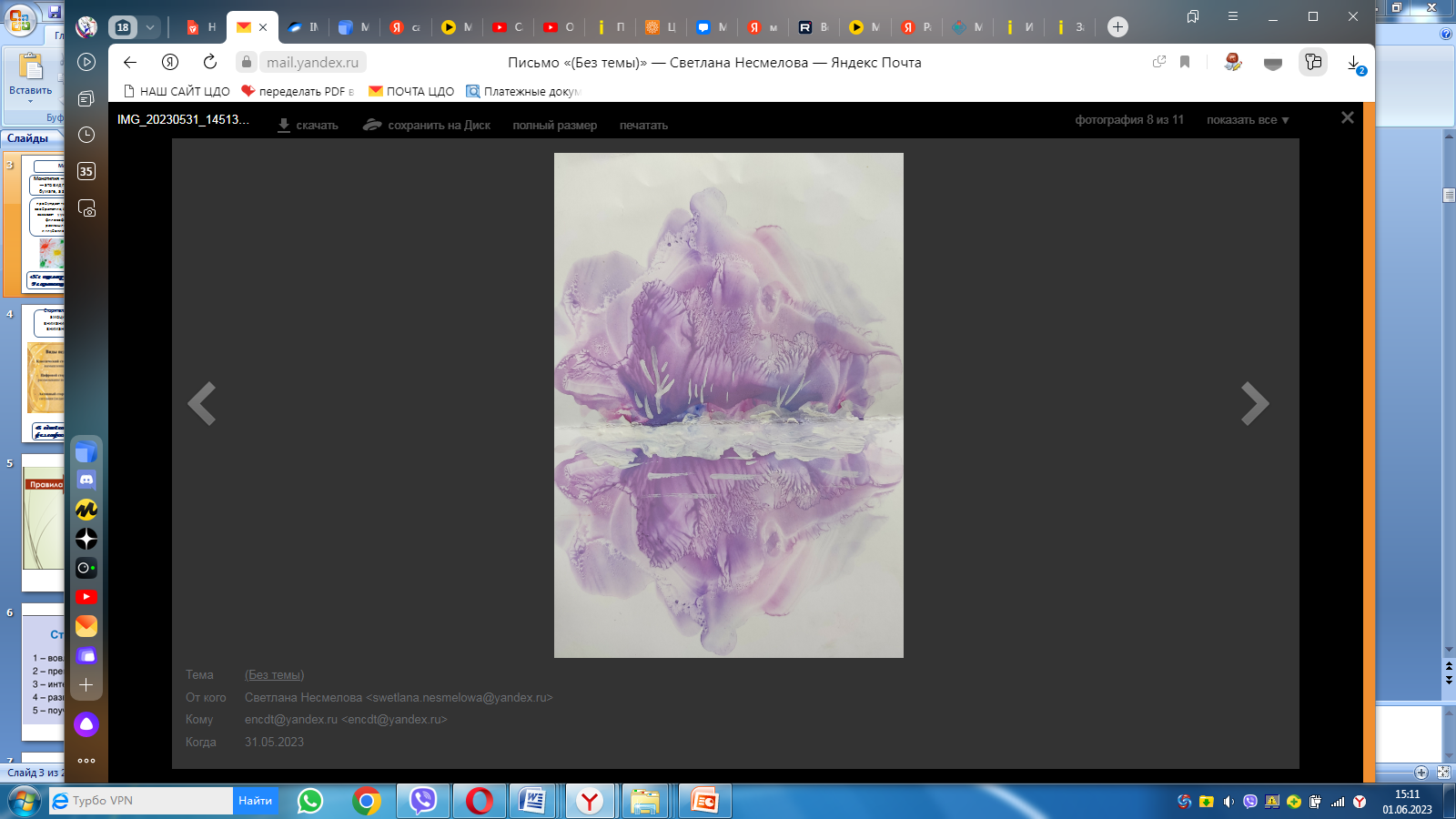 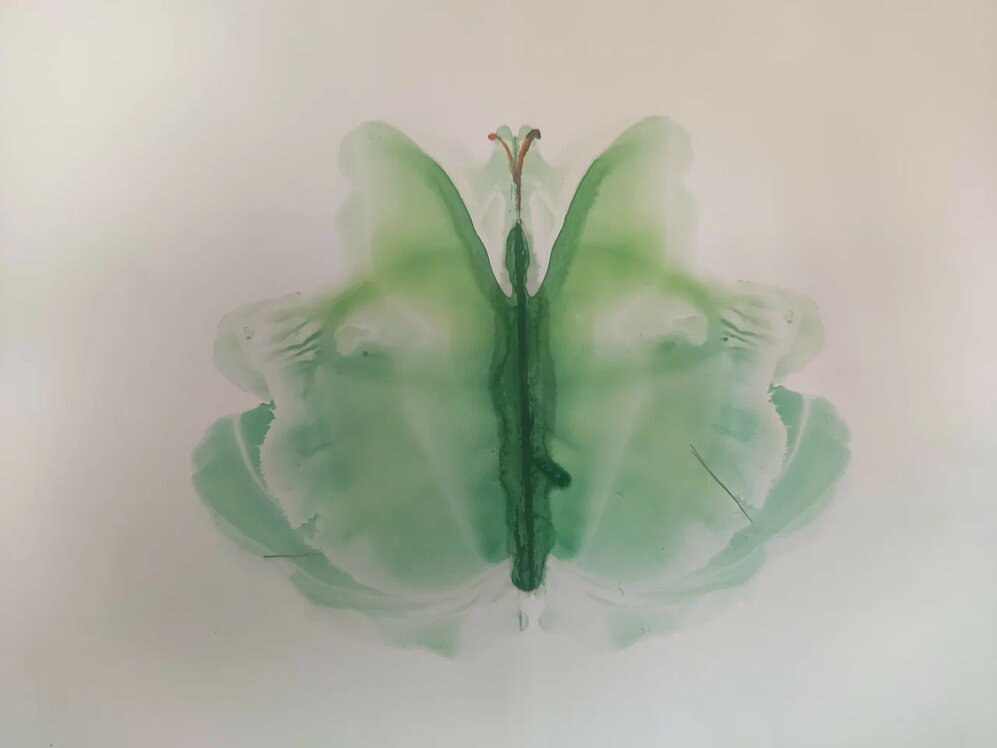 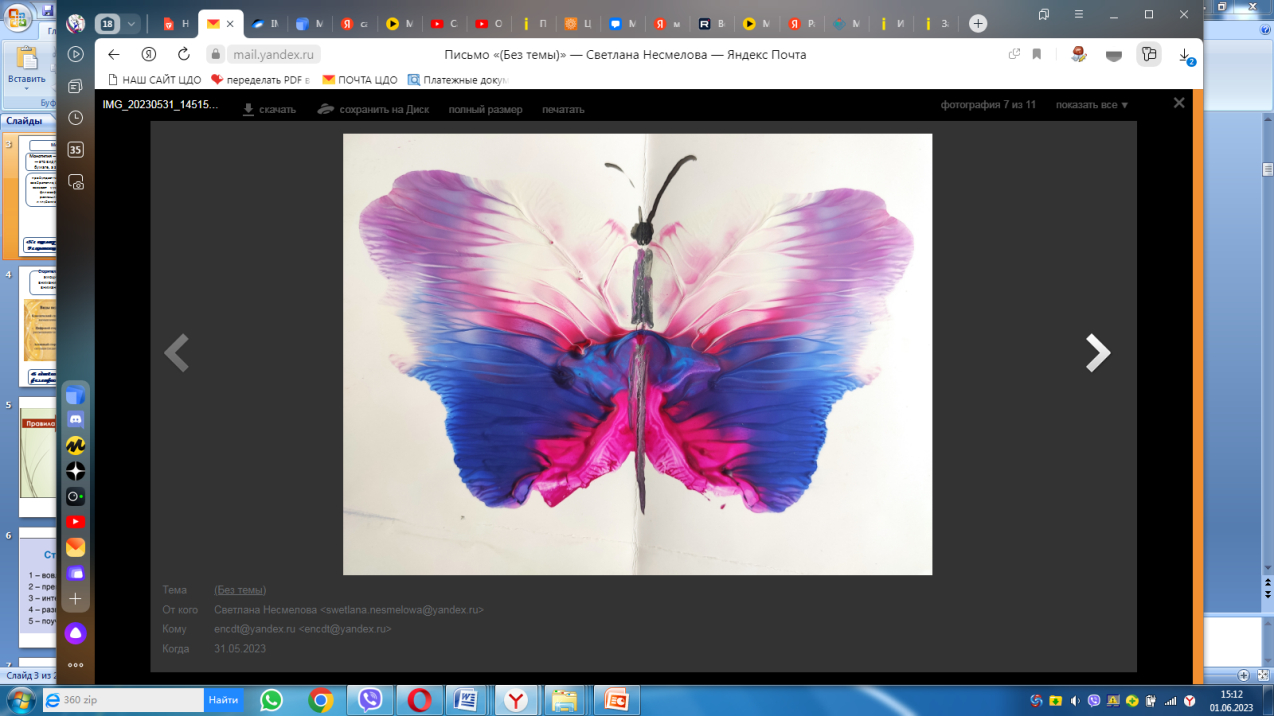 затейливые отпечатки 
являются источником
интересных ассоциаций
«Не ищи вокруг напрасно, а в себе ты поищи
 Расцветающие краски - монотипии души» Шарден
Инструкционная карта
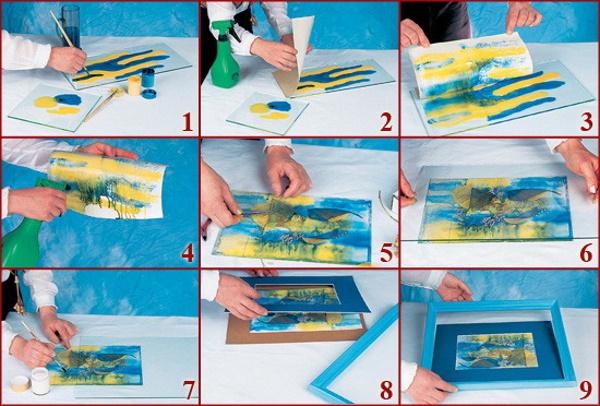 1. Подумать над образом, выбрать тему, цветовую гамму.
2. Согнуть лист бумаги пополам.
3. Нанести краски на первую половину бумаги: пятнами, кляксами, линиями.
4. Увлажнить вторую половину бумаги.
5. Влажную половину наложить на первую половину с краской. 
6. Прижать, но не выдавливать краску.   Снять оттиск.
7. Поправить тонкой кистью, дорисовать нужные детали.
8. Высушить монотипию.
9. Оформить работу.
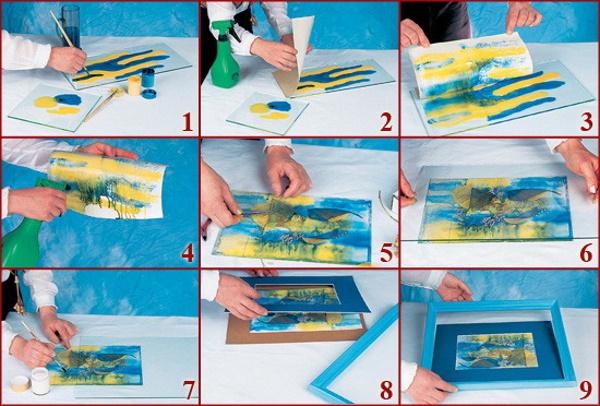 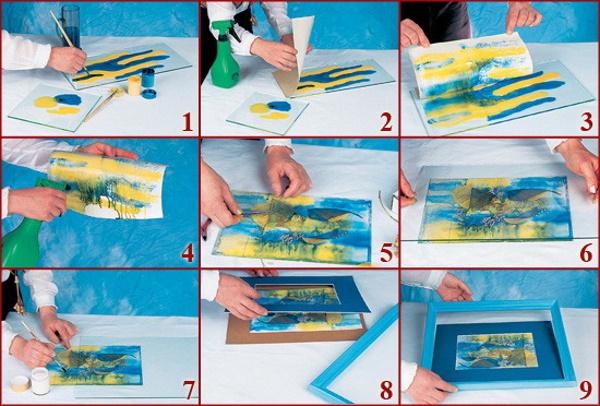 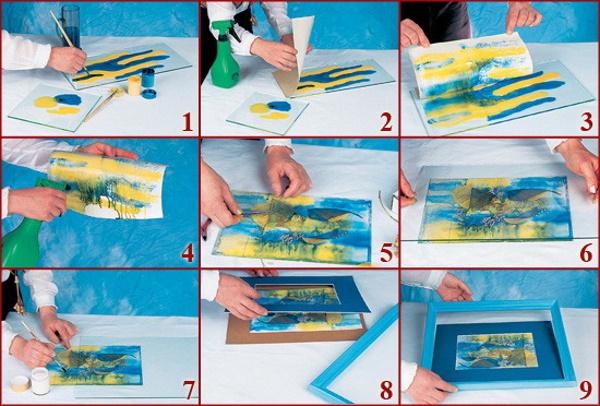 Сторителлинг (технология неформального обучения) – создание эмоциональных связей, с помощью которых можно управлять вниманием и чувствами слушателей, расставлять акценты, заостряя внимание на важных вещах для того, чтобы история оставалась в памяти на долгое время
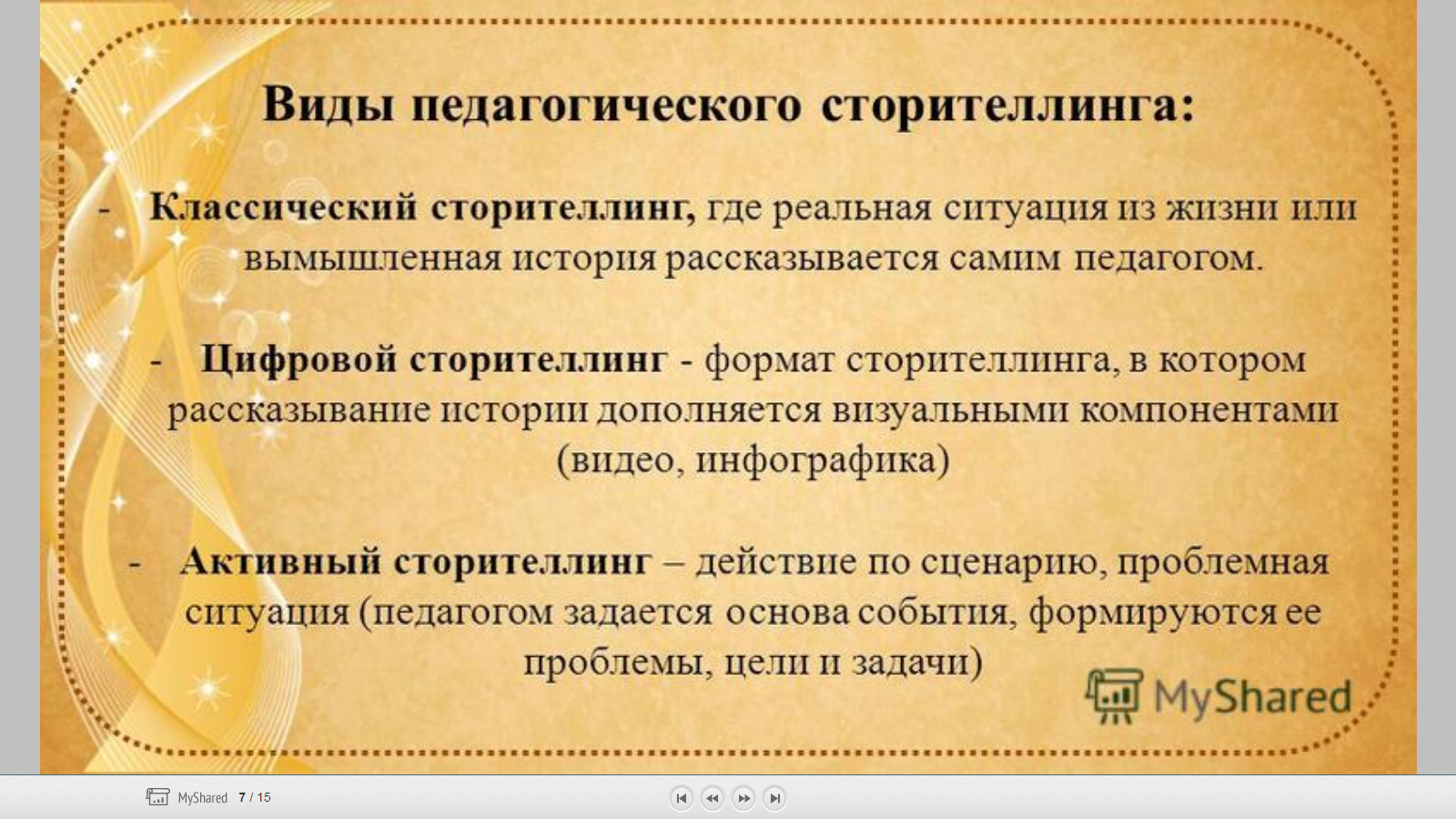 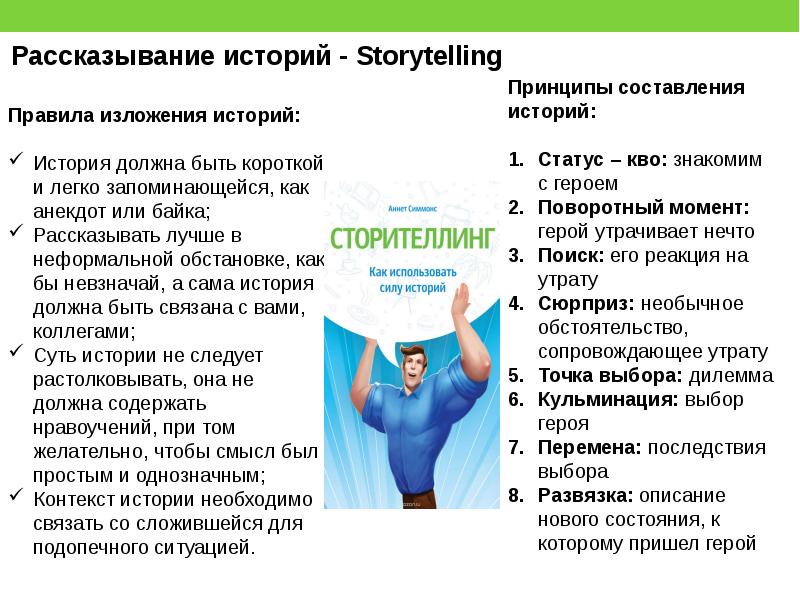 «В одной истории больше мудрости, чем во всей философии»  Филипп Пуллман
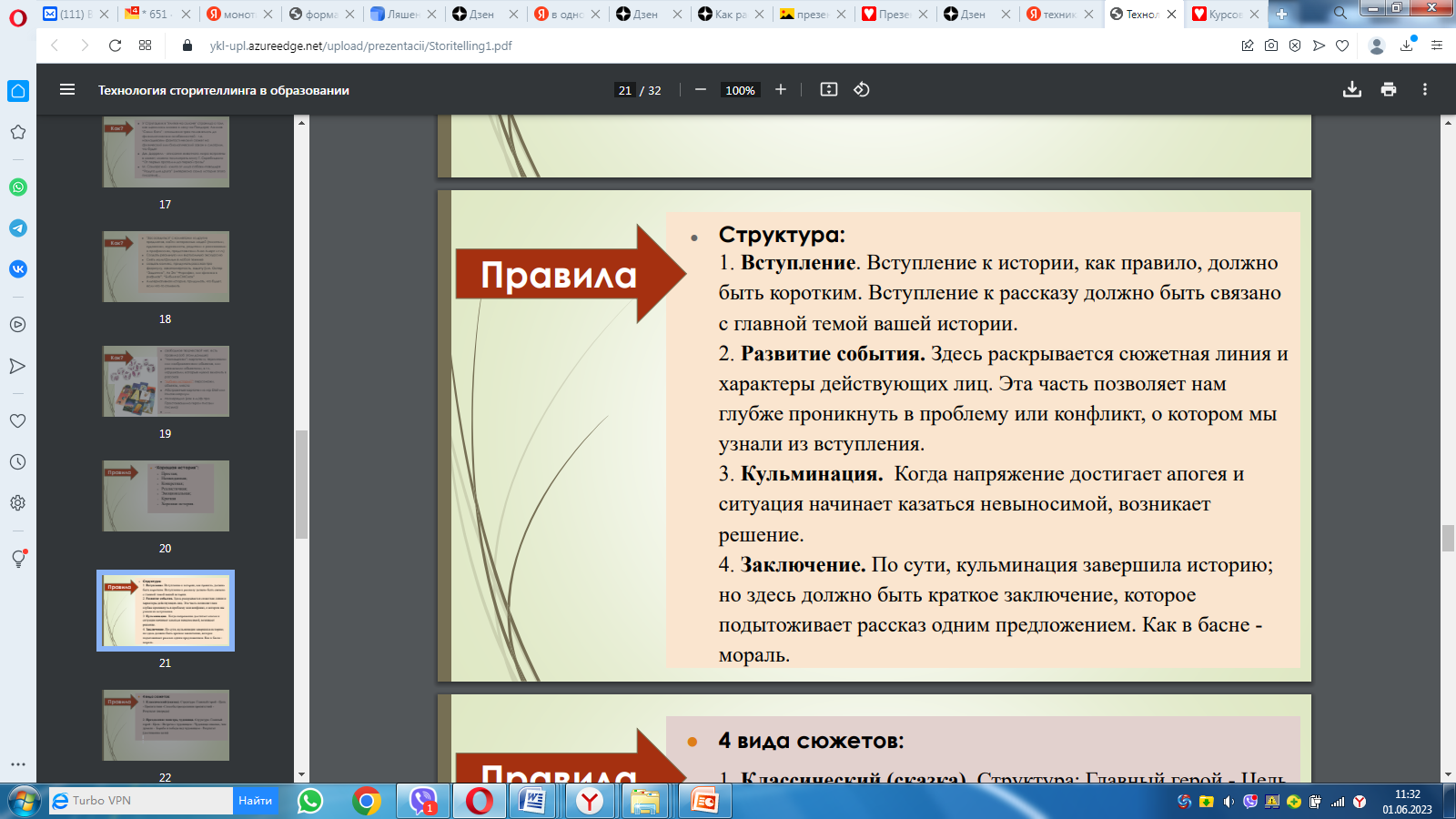 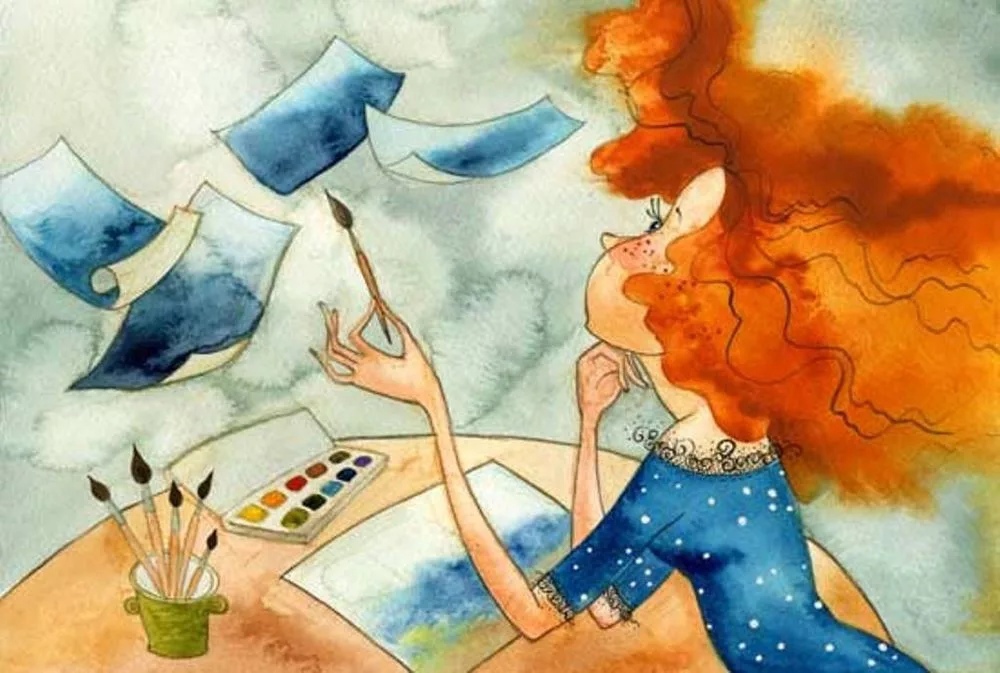 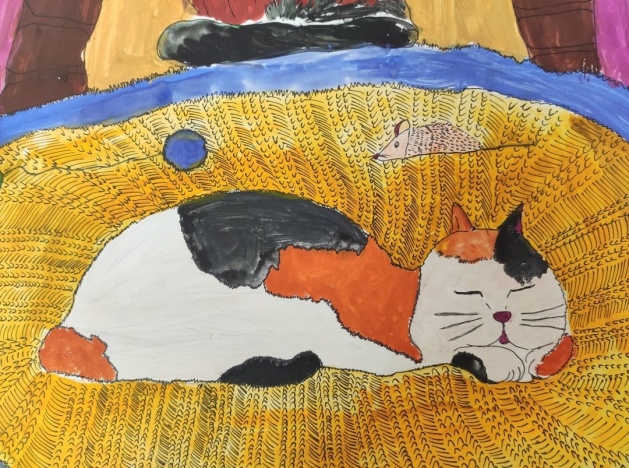 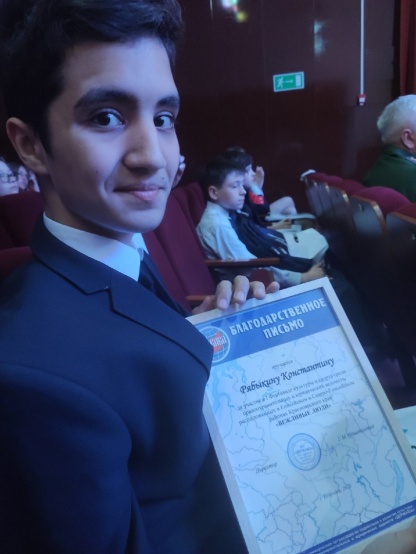 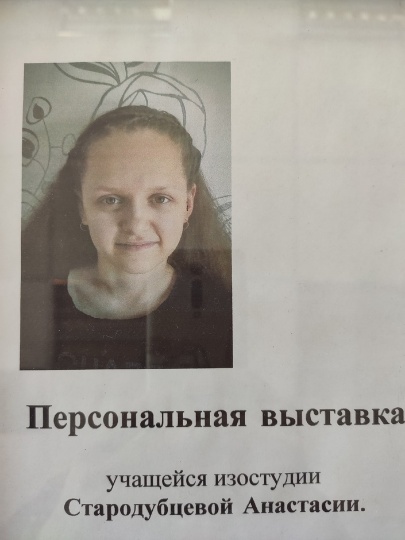 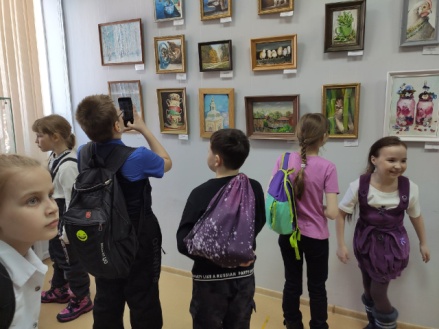 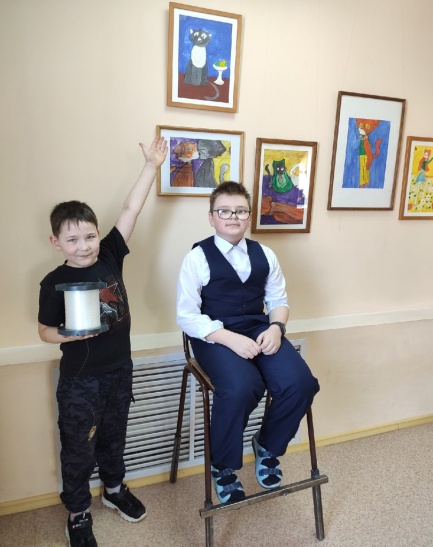 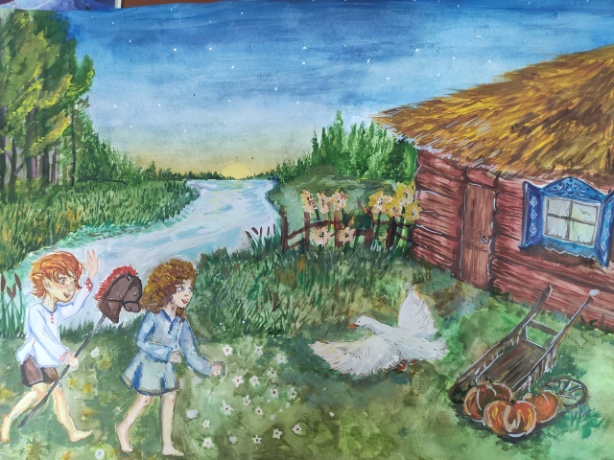 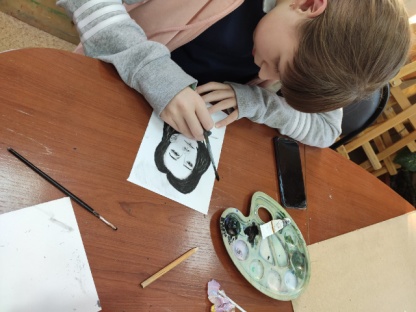 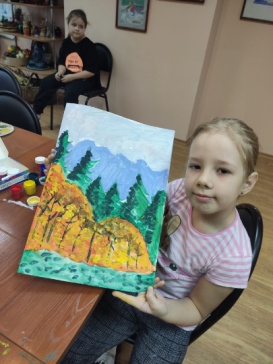 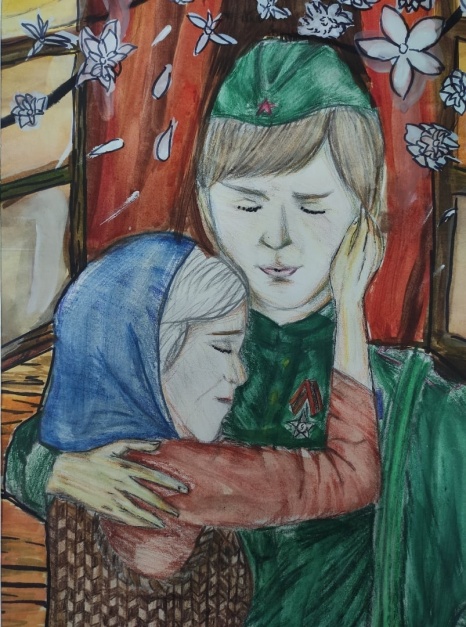 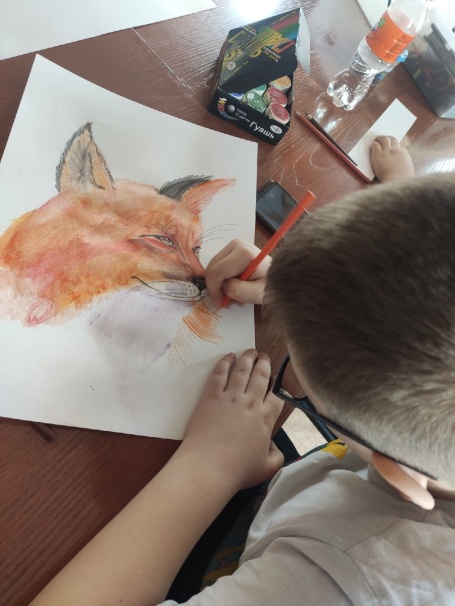 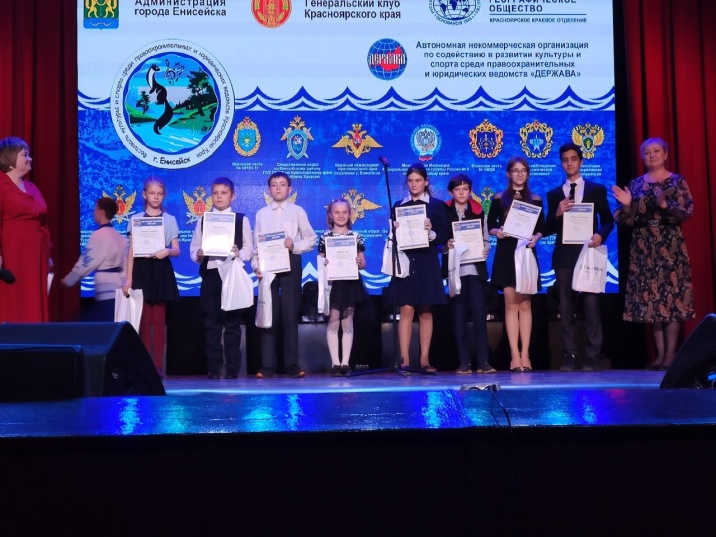 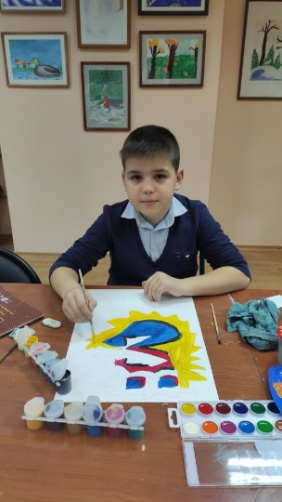 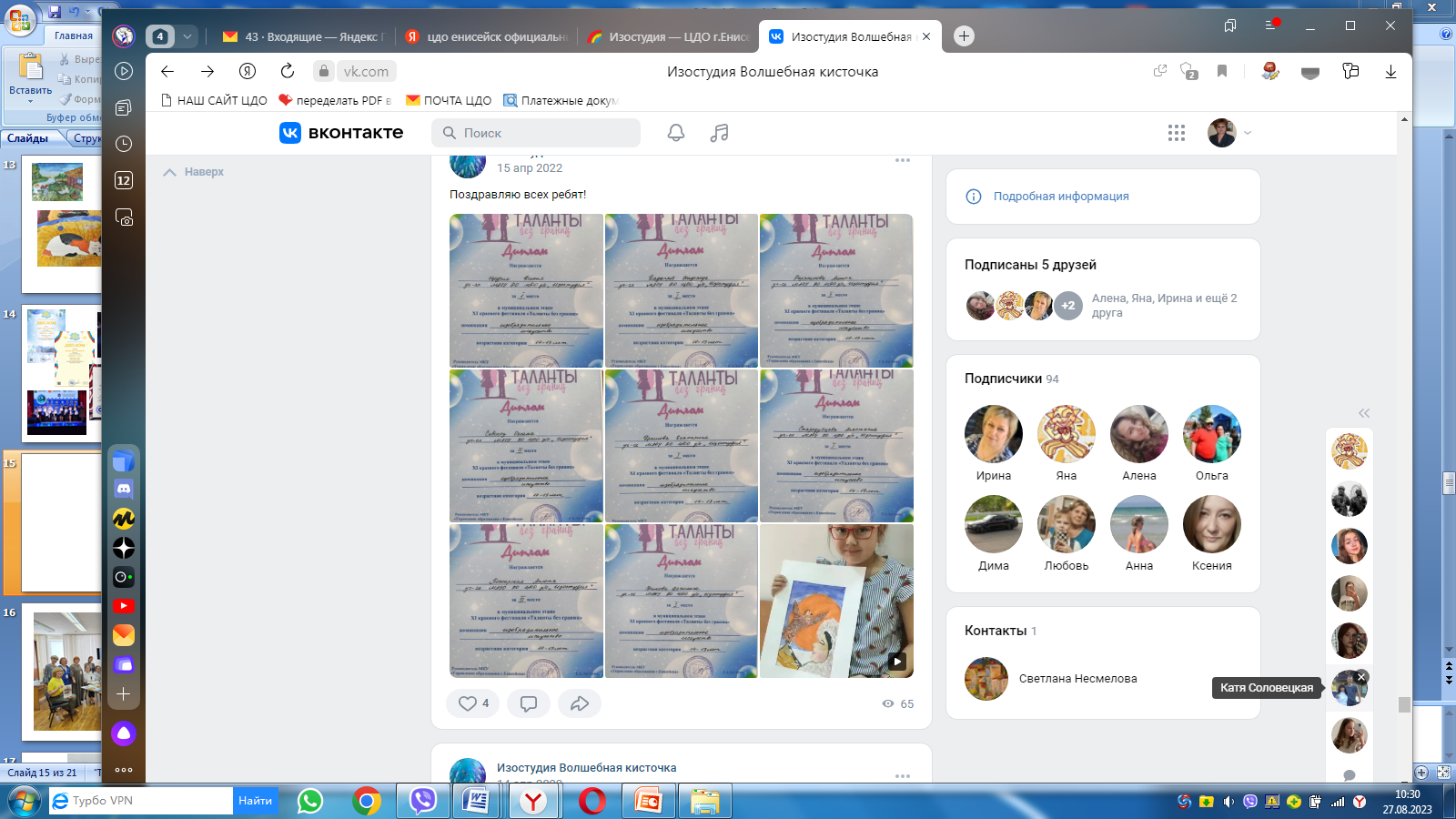 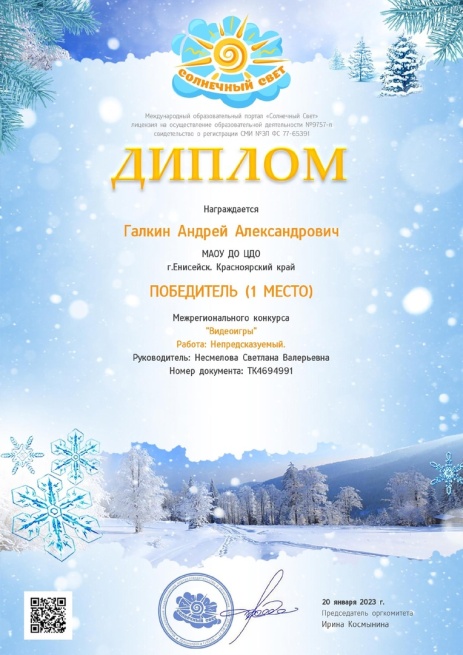 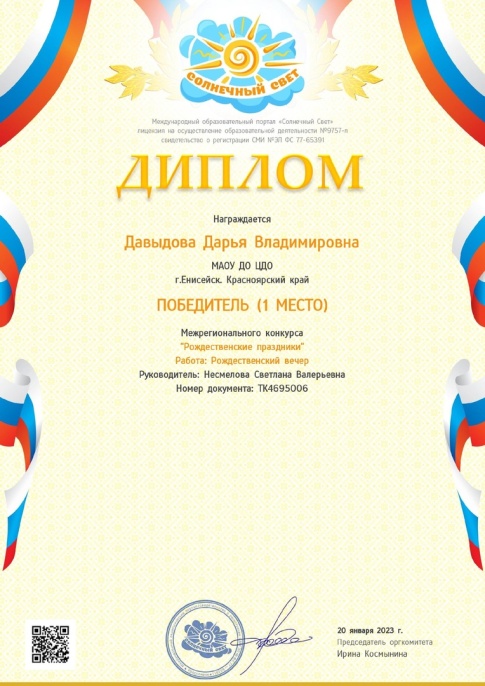 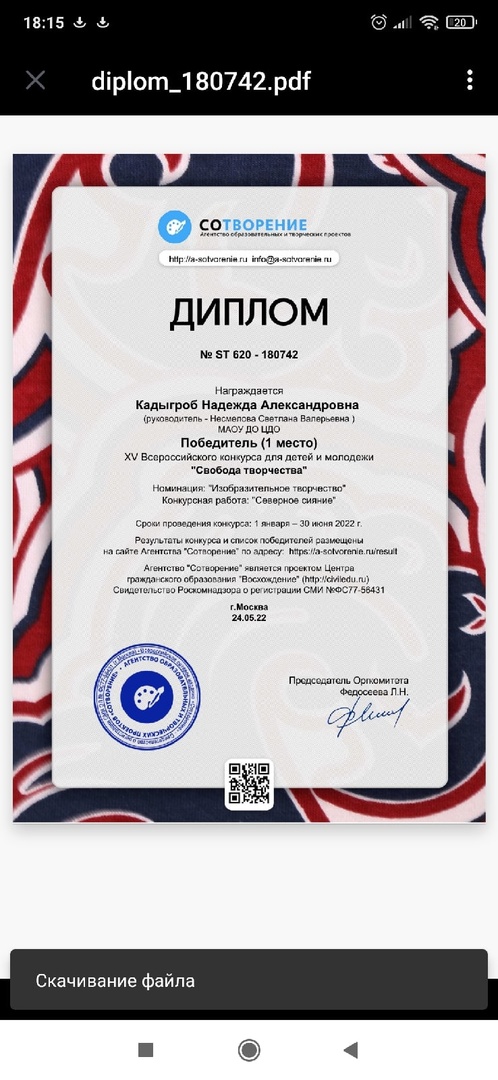 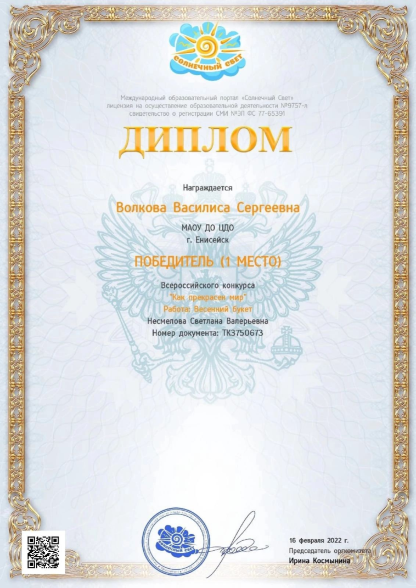 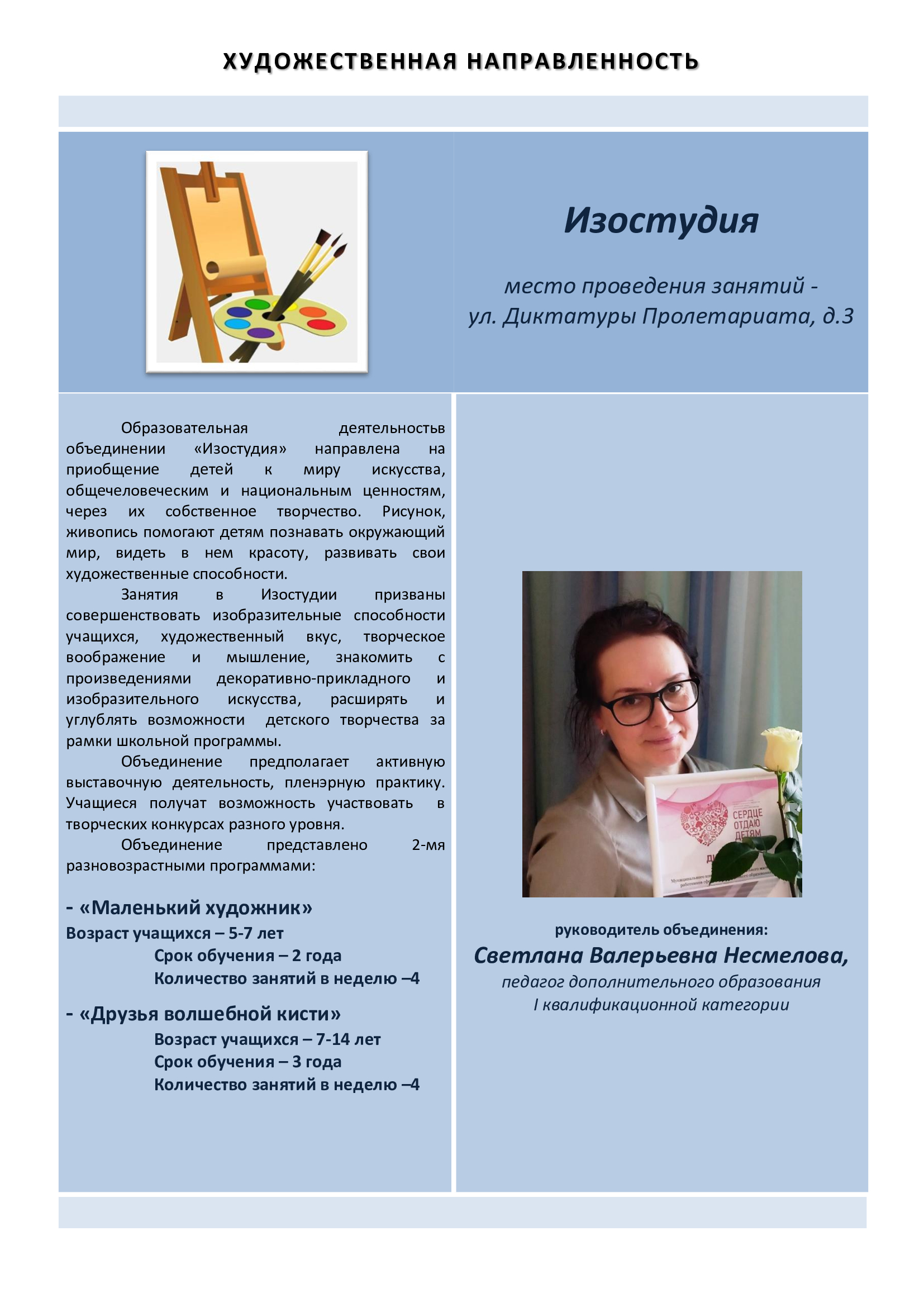 Мастер – класс
«Душа рисует красоту» (монотипия + сторителлинг)
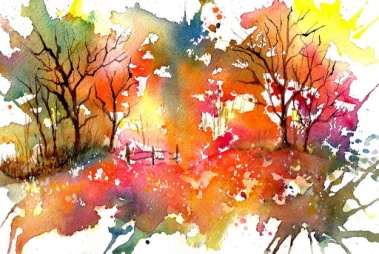 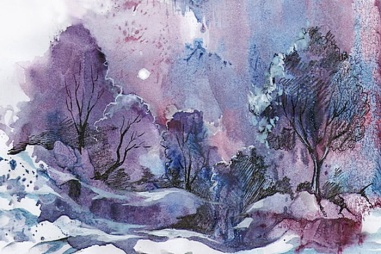 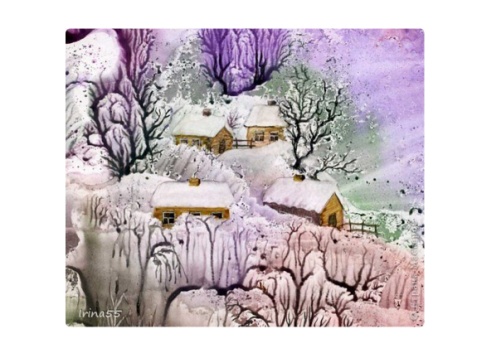 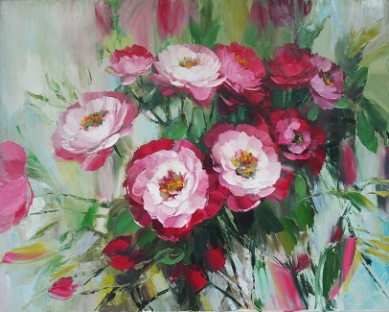 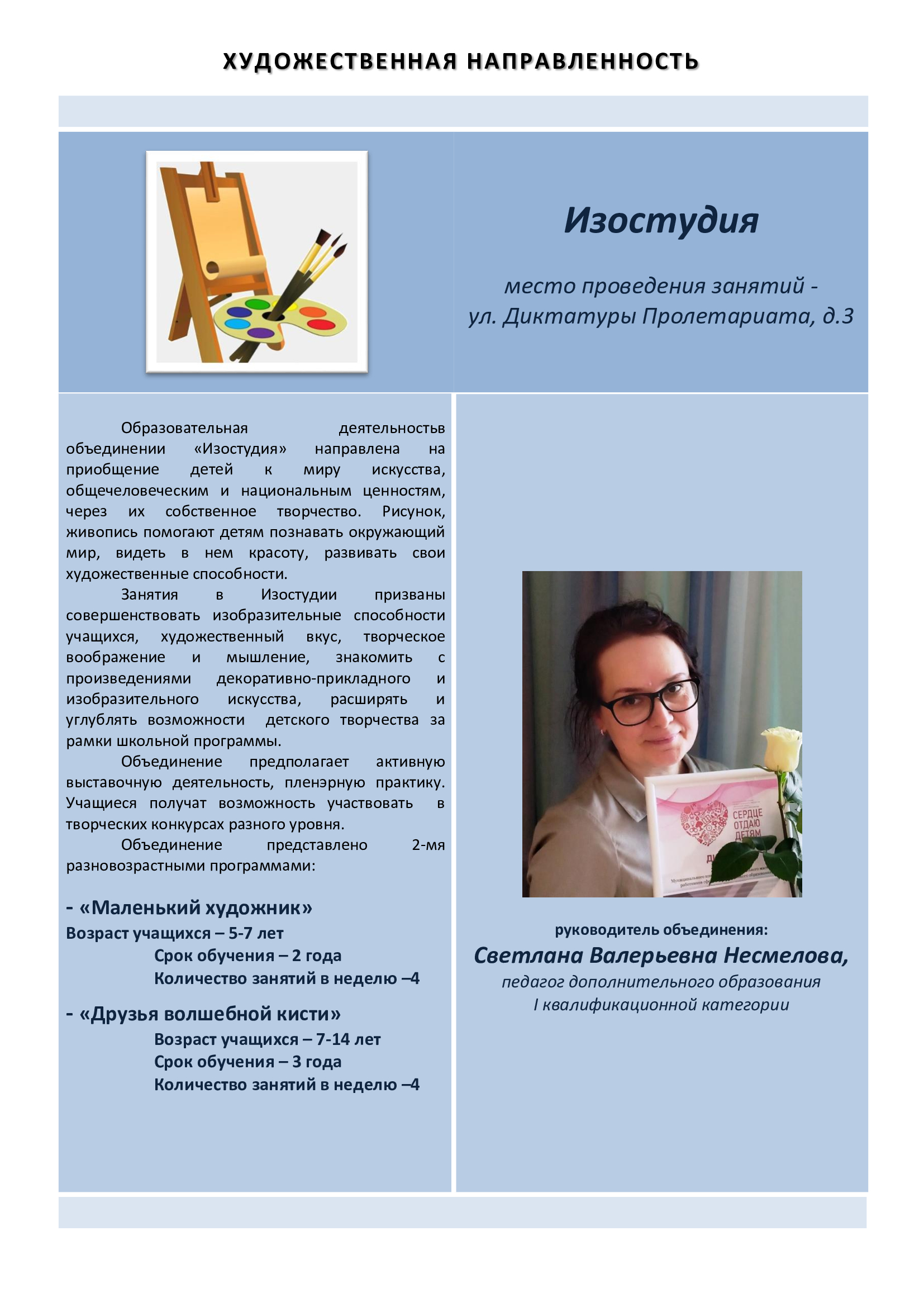 Несмелова Светлана Валерьевна,
педагог дополнительного образования 
МАОУ ДО «Центр дополнительного образования» г. Енисейск
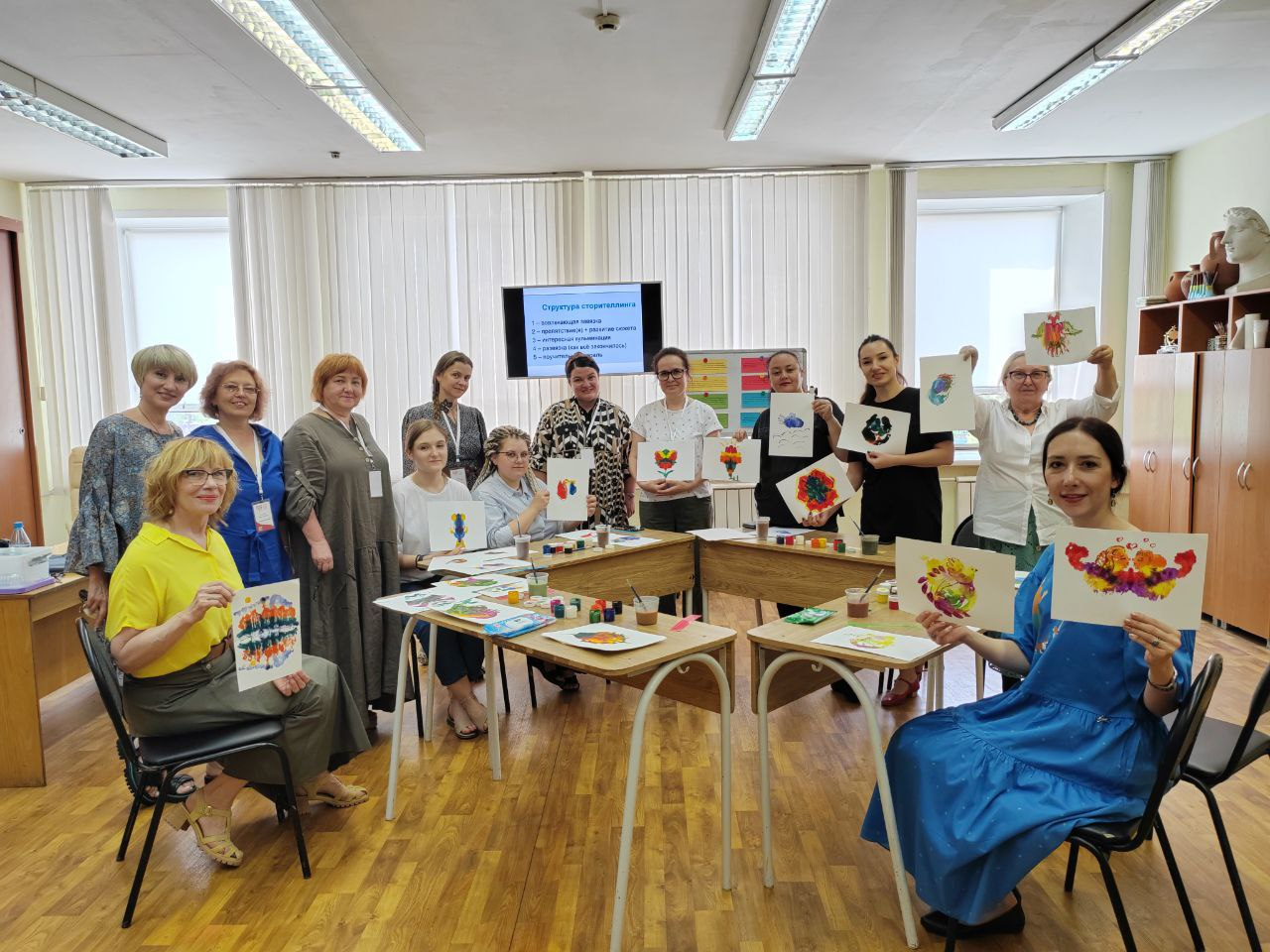 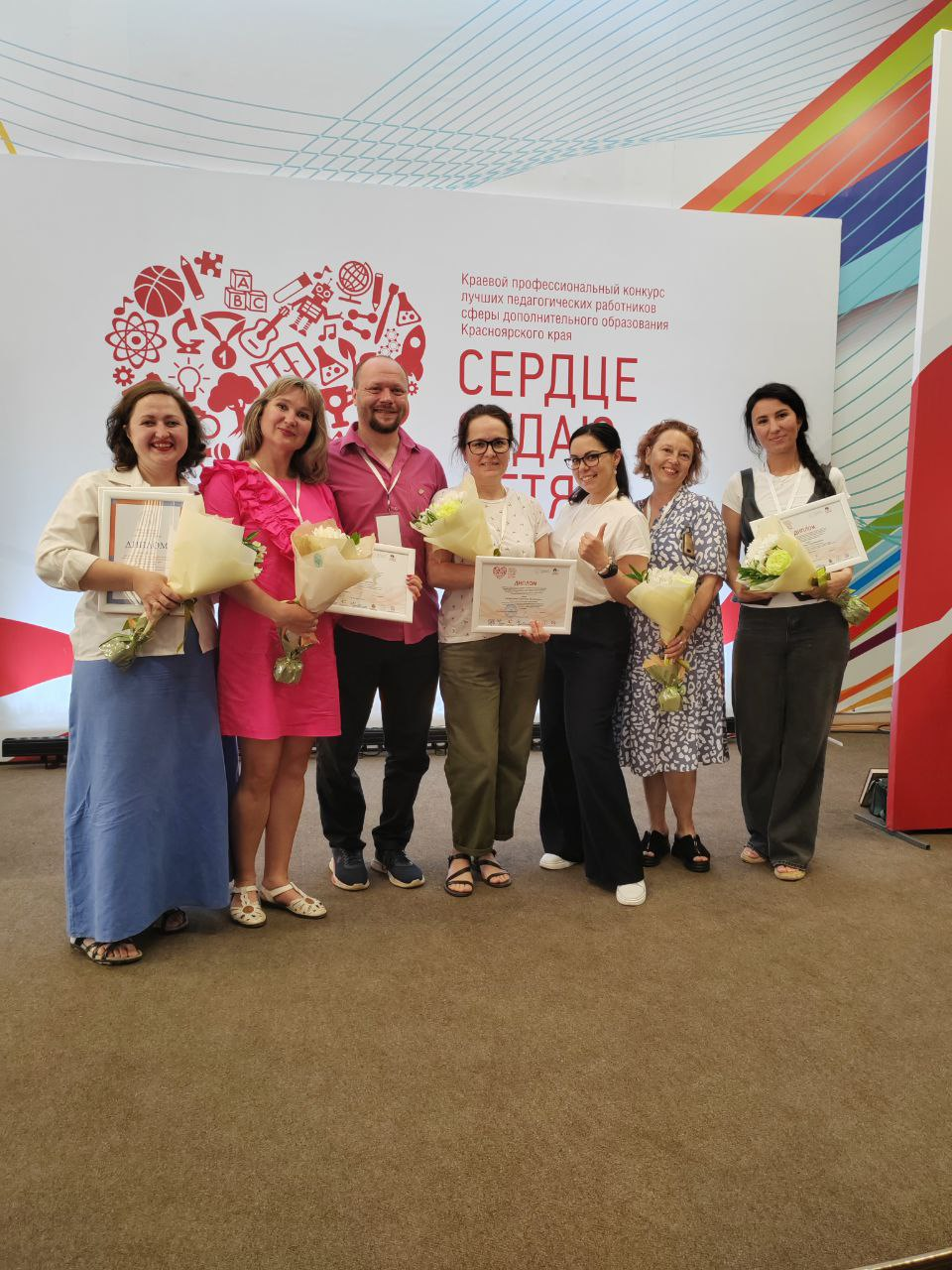 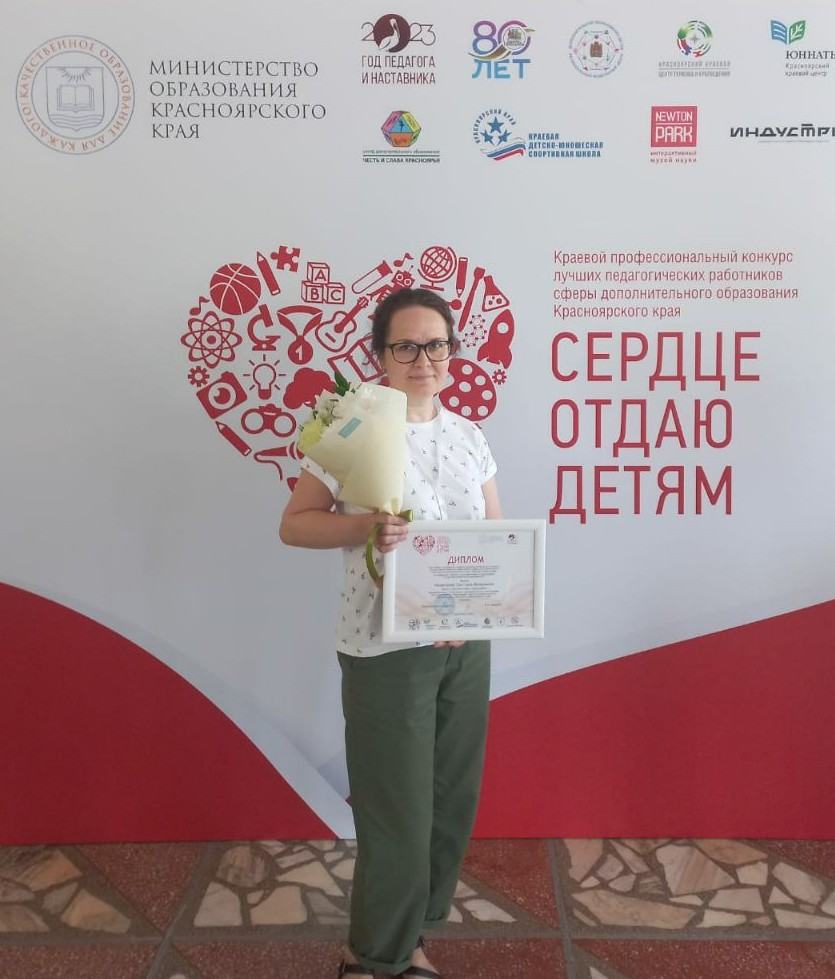